Test sul fumo di sigaretta
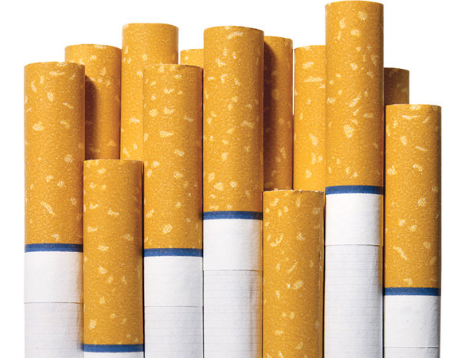 Campione statistico
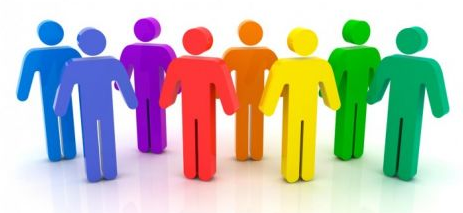 N° intervistati: 100
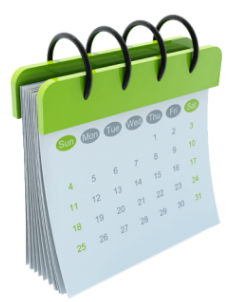 Età media: 45,8 anni
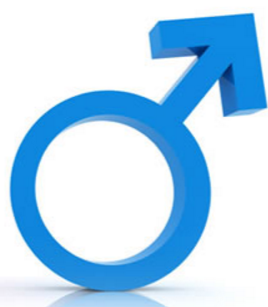 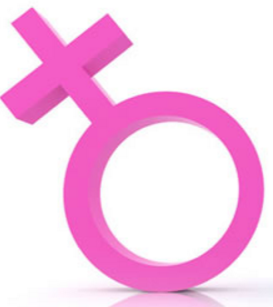 F: 35%
M: 65%
1. A quale età ha, orientativamente,                          iniziato a fumare?
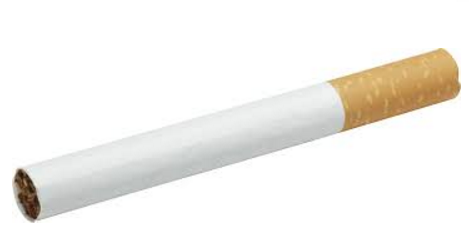 1°
Età media inizio: 15,3 anni
2. QUANTE SIGARETTE FUMA MEDIAMENTE AL GIORNO?
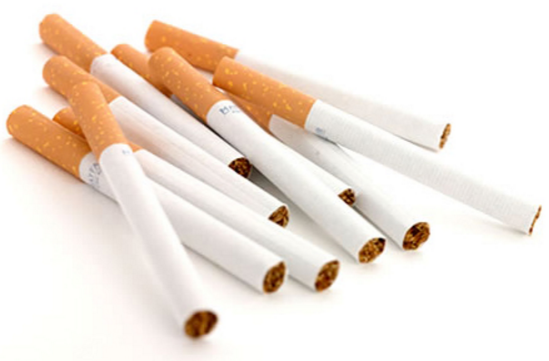 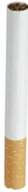 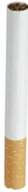 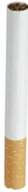 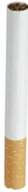 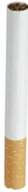 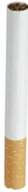 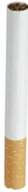 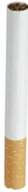 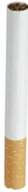 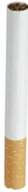 Media giornaliera: 16,7
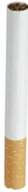 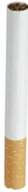 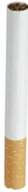 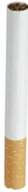 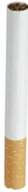 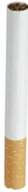 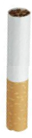 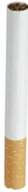 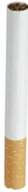 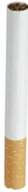 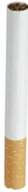 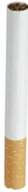 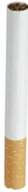 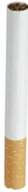 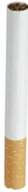 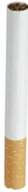 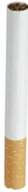 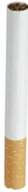 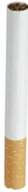 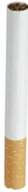 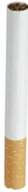 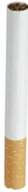 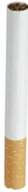 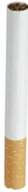 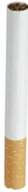 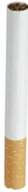 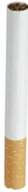 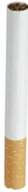 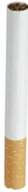 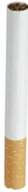 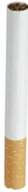 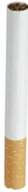 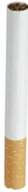 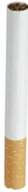 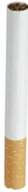 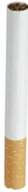 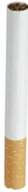 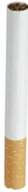 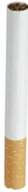 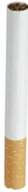 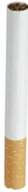 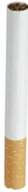 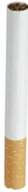 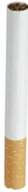 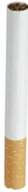 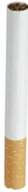 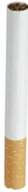 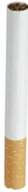 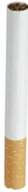 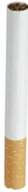 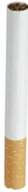 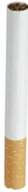 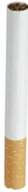 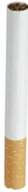 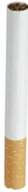 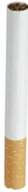 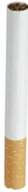 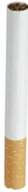 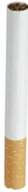 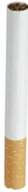 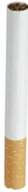 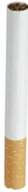 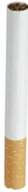 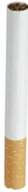 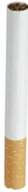 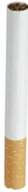 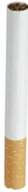 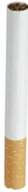 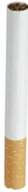 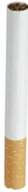 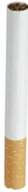 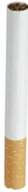 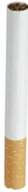 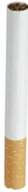 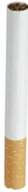 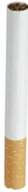 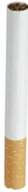 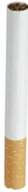 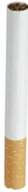 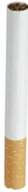 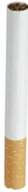 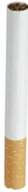 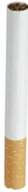 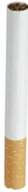 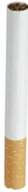 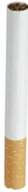 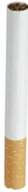 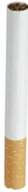 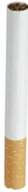 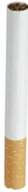 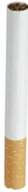 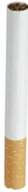 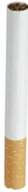 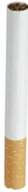 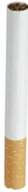 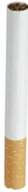 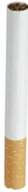 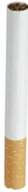 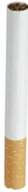 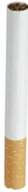 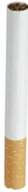 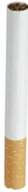 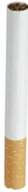 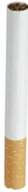 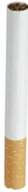 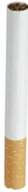 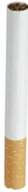 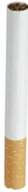 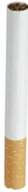 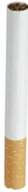 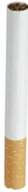 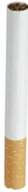 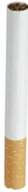 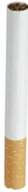 Media settimanale: 116,9
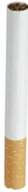 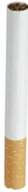 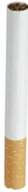 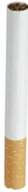 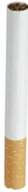 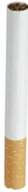 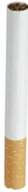 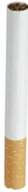 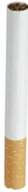 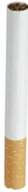 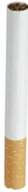 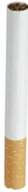 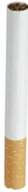 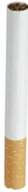 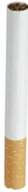 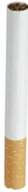 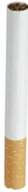 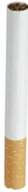 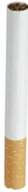 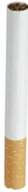 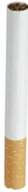 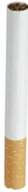 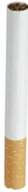 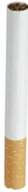 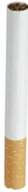 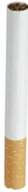 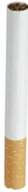 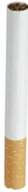 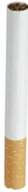 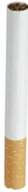 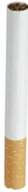 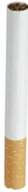 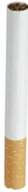 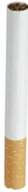 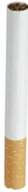 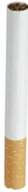 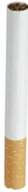 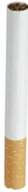 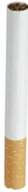 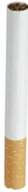 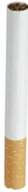 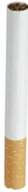 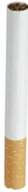 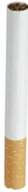 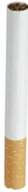 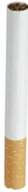 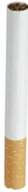 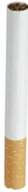 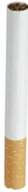 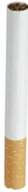 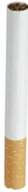 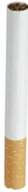 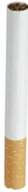 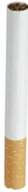 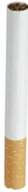 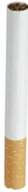 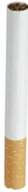 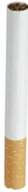 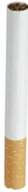 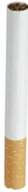 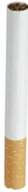 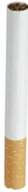 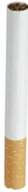 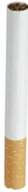 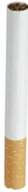 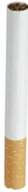 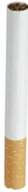 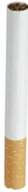 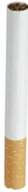 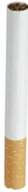 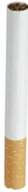 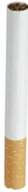 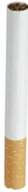 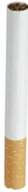 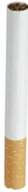 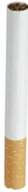 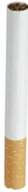 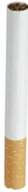 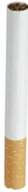 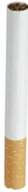 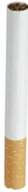 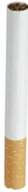 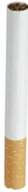 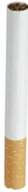 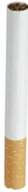 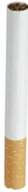 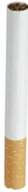 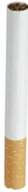 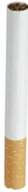 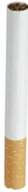 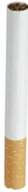 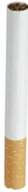 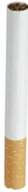 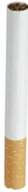 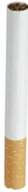 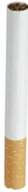 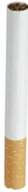 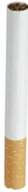 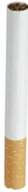 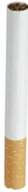 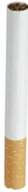 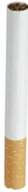 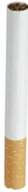 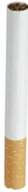 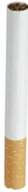 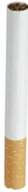 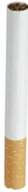 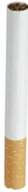 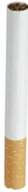 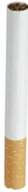 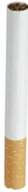 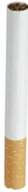 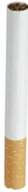 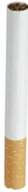 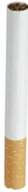 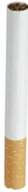 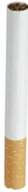 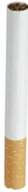 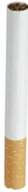 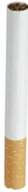 .
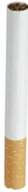 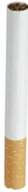 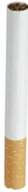 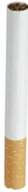 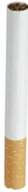 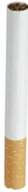 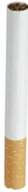 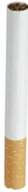 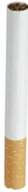 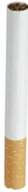 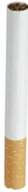 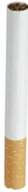 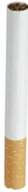 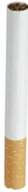 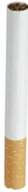 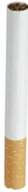 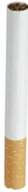 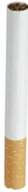 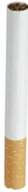 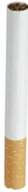 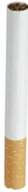 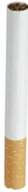 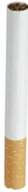 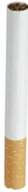 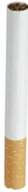 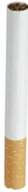 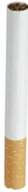 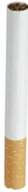 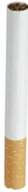 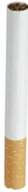 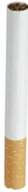 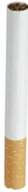 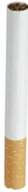 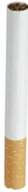 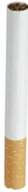 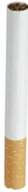 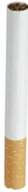 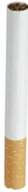 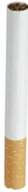 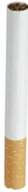 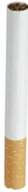 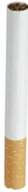 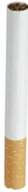 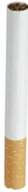 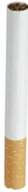 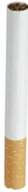 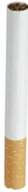 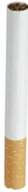 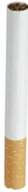 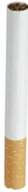 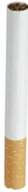 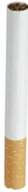 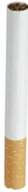 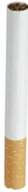 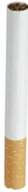 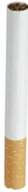 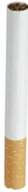 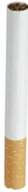 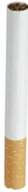 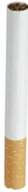 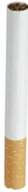 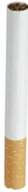 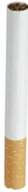 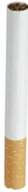 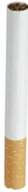 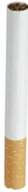 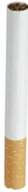 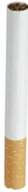 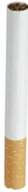 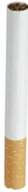 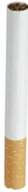 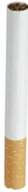 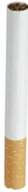 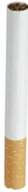 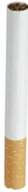 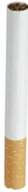 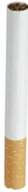 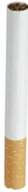 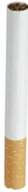 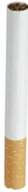 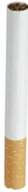 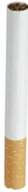 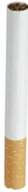 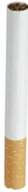 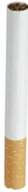 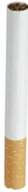 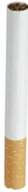 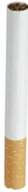 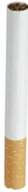 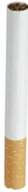 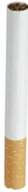 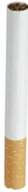 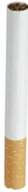 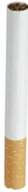 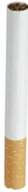 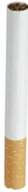 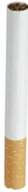 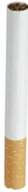 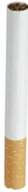 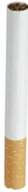 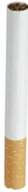 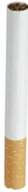 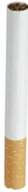 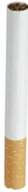 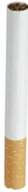 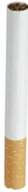 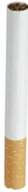 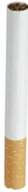 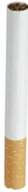 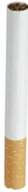 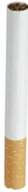 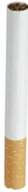 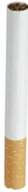 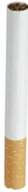 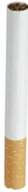 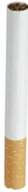 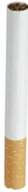 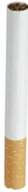 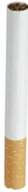 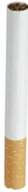 ..
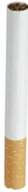 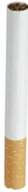 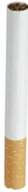 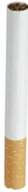 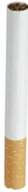 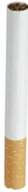 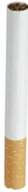 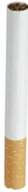 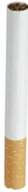 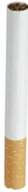 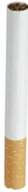 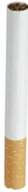 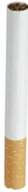 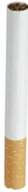 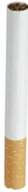 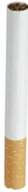 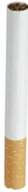 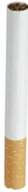 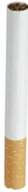 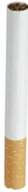 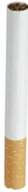 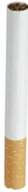 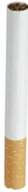 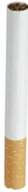 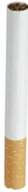 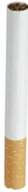 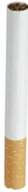 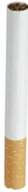 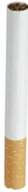 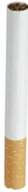 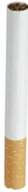 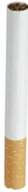 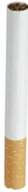 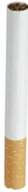 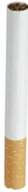 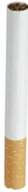 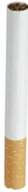 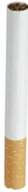 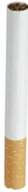 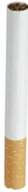 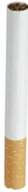 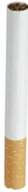 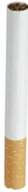 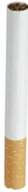 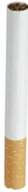 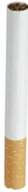 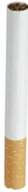 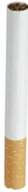 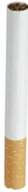 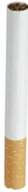 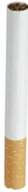 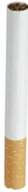 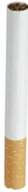 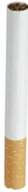 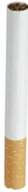 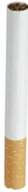 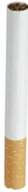 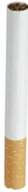 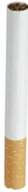 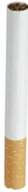 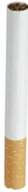 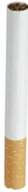 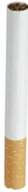 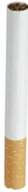 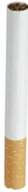 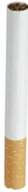 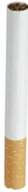 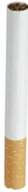 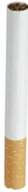 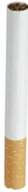 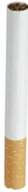 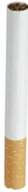 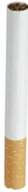 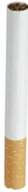 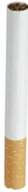 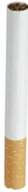 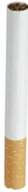 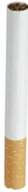 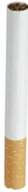 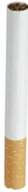 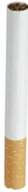 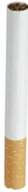 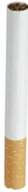 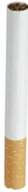 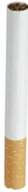 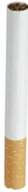 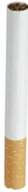 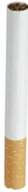 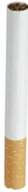 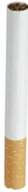 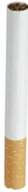 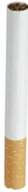 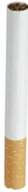 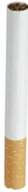 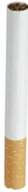 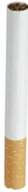 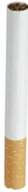 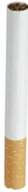 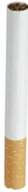 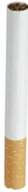 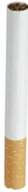 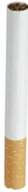 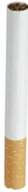 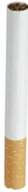 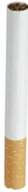 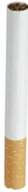 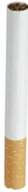 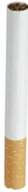 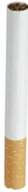 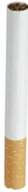 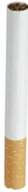 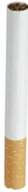 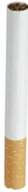 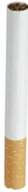 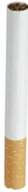 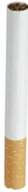 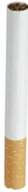 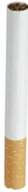 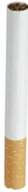 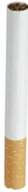 …
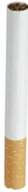 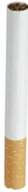 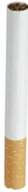 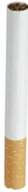 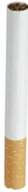 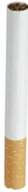 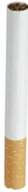 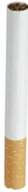 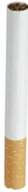 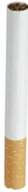 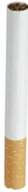 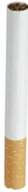 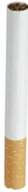 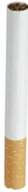 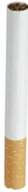 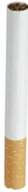 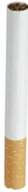 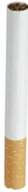 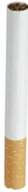 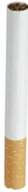 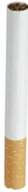 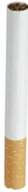 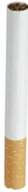 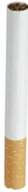 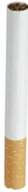 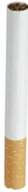 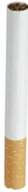 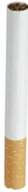 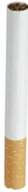 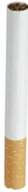 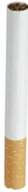 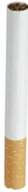 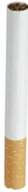 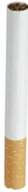 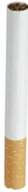 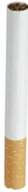 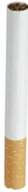 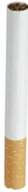 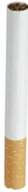 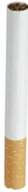 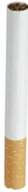 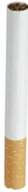 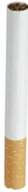 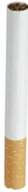 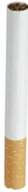 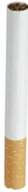 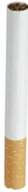 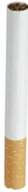 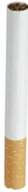 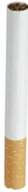 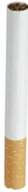 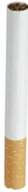 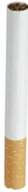 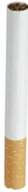 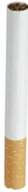 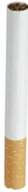 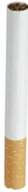 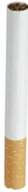 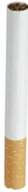 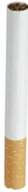 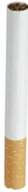 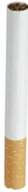 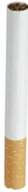 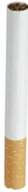 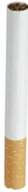 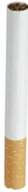 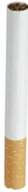 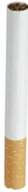 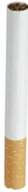 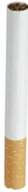 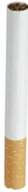 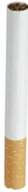 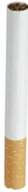 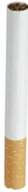 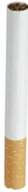 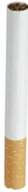 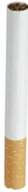 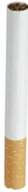 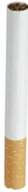 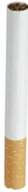 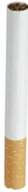 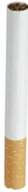 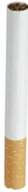 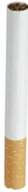 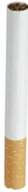 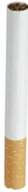 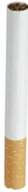 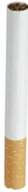 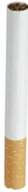 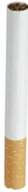 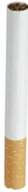 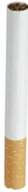 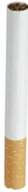 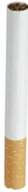 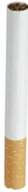 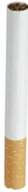 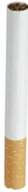 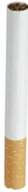 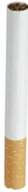 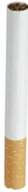 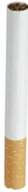 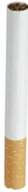 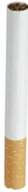 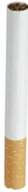 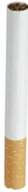 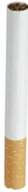 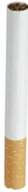 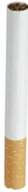 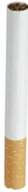 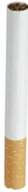 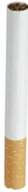 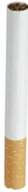 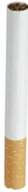 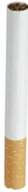 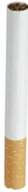 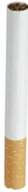 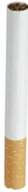 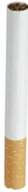 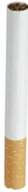 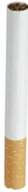 ….
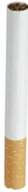 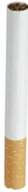 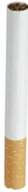 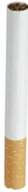 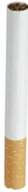 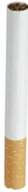 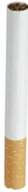 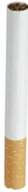 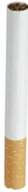 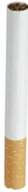 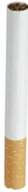 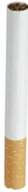 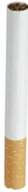 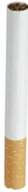 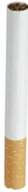 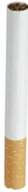 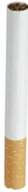 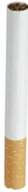 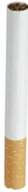 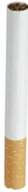 …..
Media mensile: 501
Costo medio pacchetto da 20 sigarette:  4 €
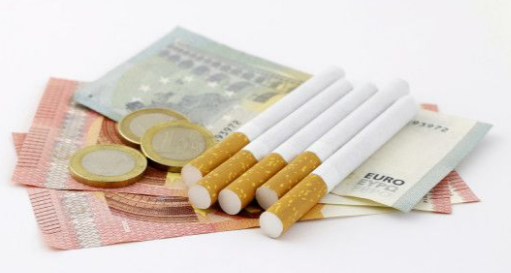 Spesa media 
- giornaliera:  3,3 €
 settimanale:  23,4 €
- mensile:  93,6 €
3. Ha mai provato a smettere di fumare?
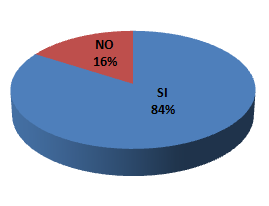 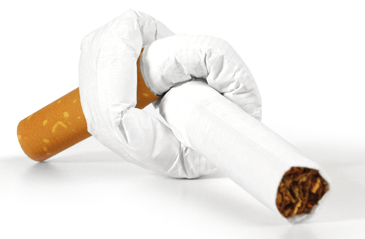 4. RIETENE CHE SMETTERE DEFINITIVAMENTE DI FUMARE SIA:
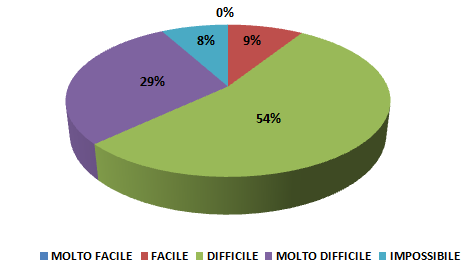 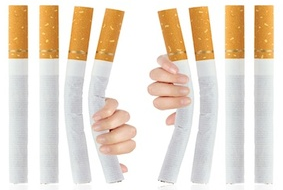 4. RIETENE CHE SMETTERE DEFINITIVAMENTE DI FUMARE SIA:
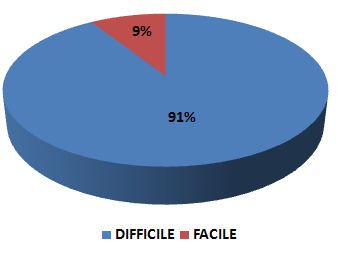 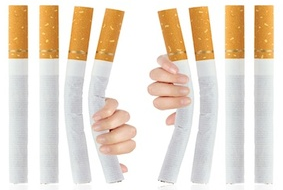 5. POTENDO "MAGICAMENTE" SMETTERE DI FUMARE SENZA  DIFFICOLTA', SMETTEREBBE?
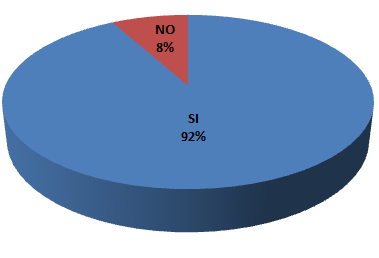 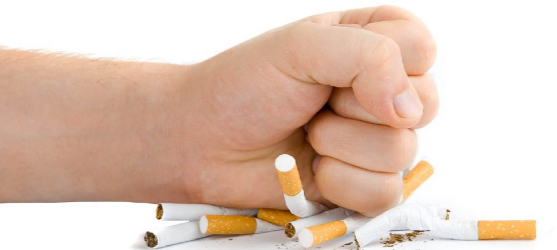 6. RITIENE GLI EFFETTI DEL FUMO DI SIGARETTE SUL SUO STATO DI SALUTE:
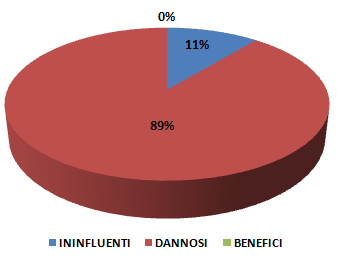 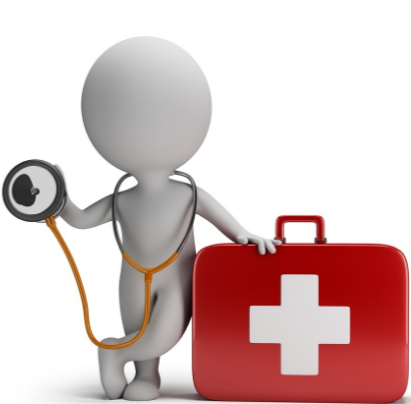 7. SE UNA PERSONA (CONOSCENTE, AMICO, PARENTE) LE CHIEDESSE UN CONSIGLIO RIGUARDO LA SCELTA DI COMINCIARE A FUMARE, LEI L'APPOGGEREBBE?
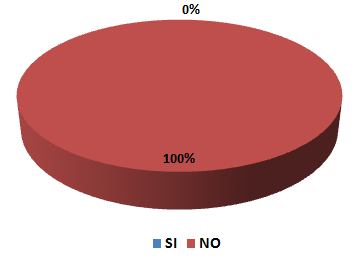 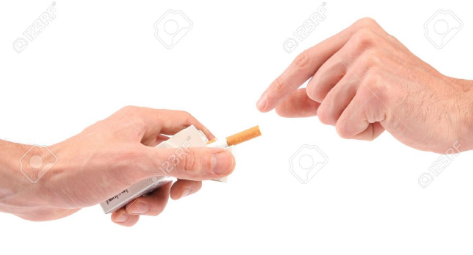 8. NELLA VITA DI TUTTI I GIORNI IL SUO RAPPORTO CON I                                               NON FUMATORI  (CONOSCENTI, AMICI, PARENTI,COLLEGHI DI LAVORO)  E' CONDIZIONATO DAL FATTO CHE LEI FUMA?
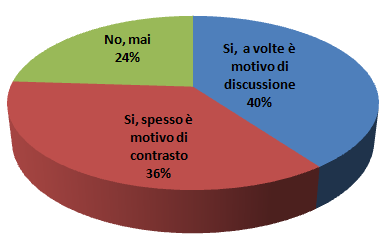 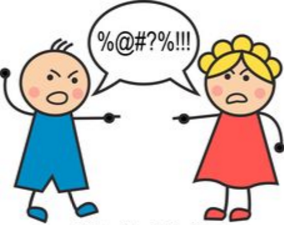 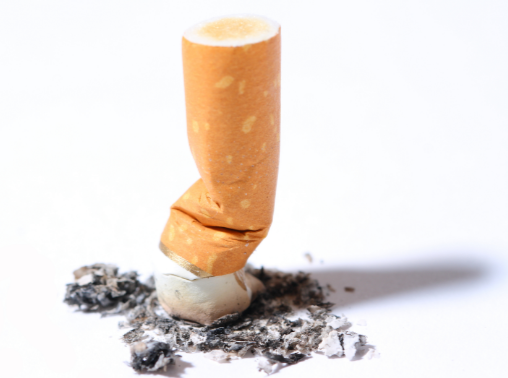